13 мая – день Государственного флага и Государственного герба Республики Беларусь
Государственный гимн Республики Беларусь
Мы, беларусы — мірныя людзі, Сэрцам адданыя роднай зямлі, Шчыра сябруем, сілы гартуем Мы ў працавітай, вольнай сям’і. Слаўся, зямлі нашай светлае імя, Слаўся, народаў братэрскі саюз! Наша любімая маці-Радзіма, Вечна жыві і квітней, Беларусь!
Государственный флаг Республики Беларусь 
Указом президента от 14 ноября 1995 года
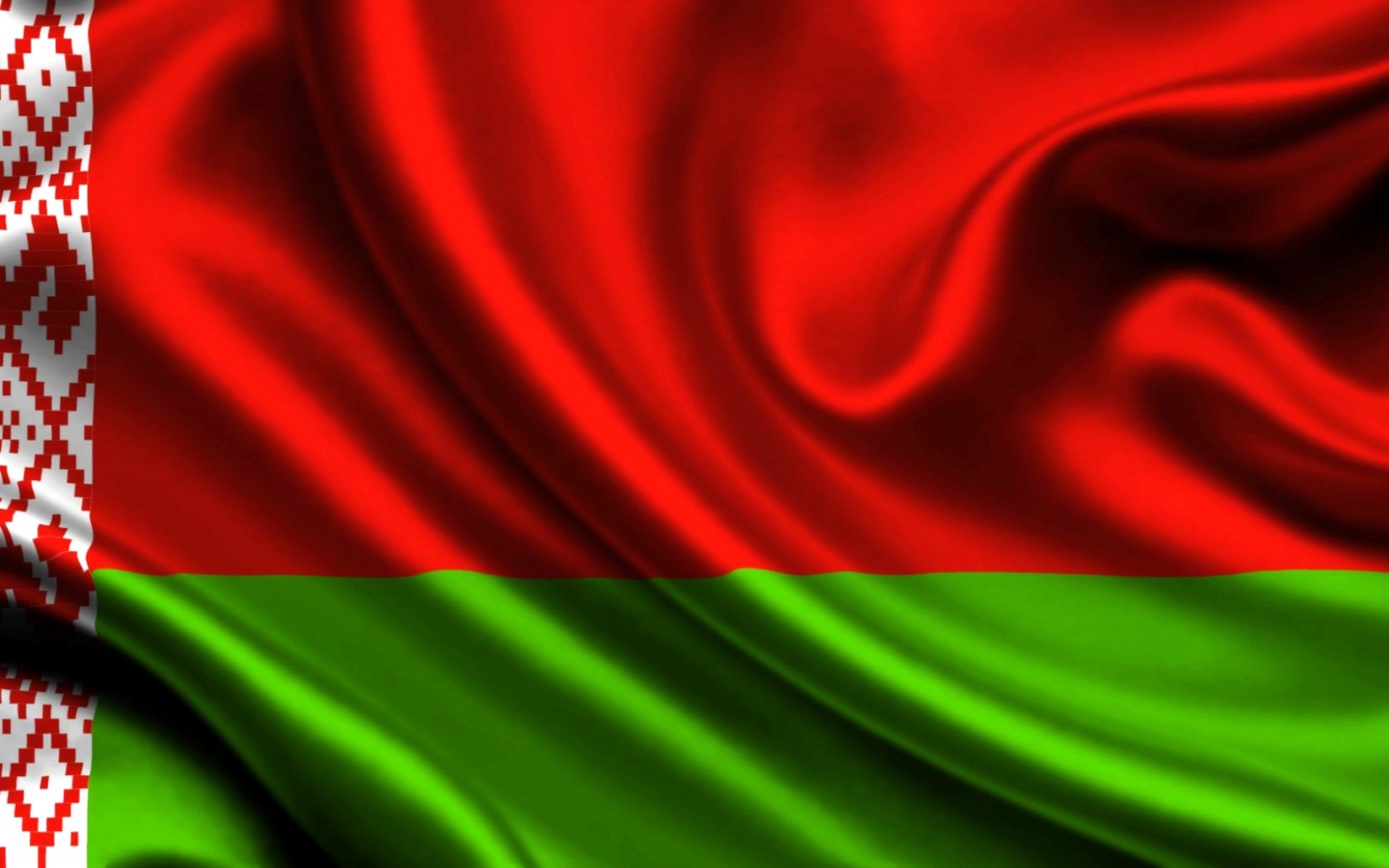 Красный цвет – с древних времен служит знаком Солнца, символизирует кровные узы, братство, борьбу за правое дело. Он означает высокое предназначение в судьбе и победу.
Зеленый – цвет Природы. Это цвет урожайных полей, досмотренных трудолюбивыми руками хлеборобов, лугов и лесов, которые издавна занимали основную территорию нашей страны. Зеленый цвет – цвет добра, роста, развития, благополучия и мира.
Белый цвет – символ чистоты, духовности и свободы, незапятнанности.
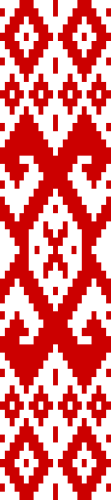 На красно-белом орнаменте у древка зашифровано напоминание о традиционных ремёслах, в которых преуспел белорусский народ. Этот орнамент был выбран из многих представленных вариантов. Его утвердили на конституционном уровне ещё в советский период.
Орнаментявляется фрагментом полотенца, вытканного вручную на традиционном станке, крестьянкой Матрёной Маркевич в 1917 году.
Основная идея этого орнамента в том, что мастерство и трудолюбие – предпосылка счастья. 
У каждого элемента, который украшает флаг Беларуси возле древка, есть своё значение.
Ромб с «крючками» («вёслами» или «рогами») в центре символизирует вечность и движение. Ромб же – это символ богини Плодородия. Это изображение засеянного поля, вокруг которого расположены знаки, призывающие удачу и урожай, способствующие исполнению добрых, праведных желаний.
Значение маленьких ромбов – «хлебы», пища, которая очень важна для духа и тела.
Орнамент, цветовая гамма, герб – все эти элементы отражают культуру и исторический фон Беларуси и её народа.
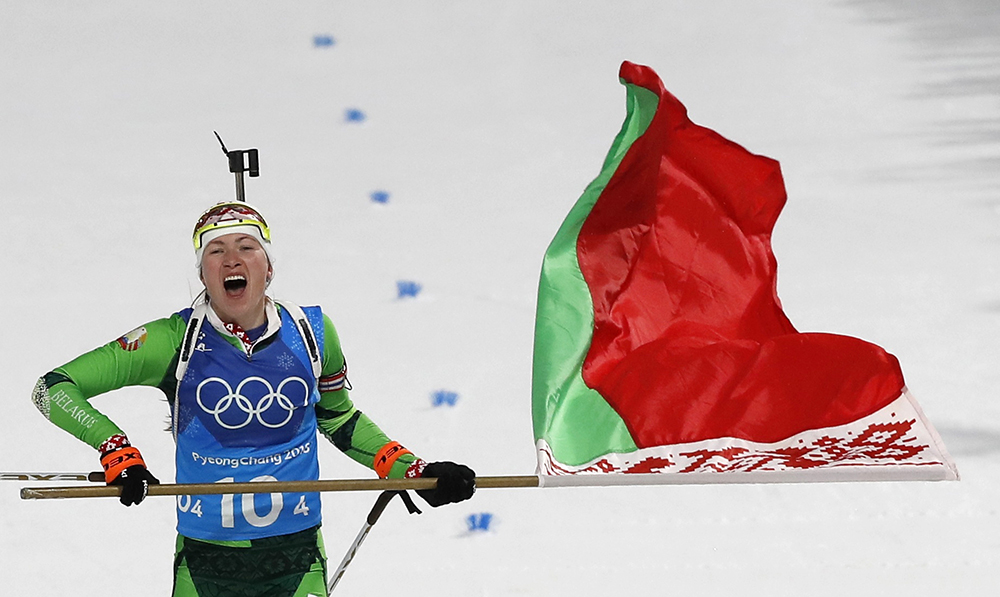 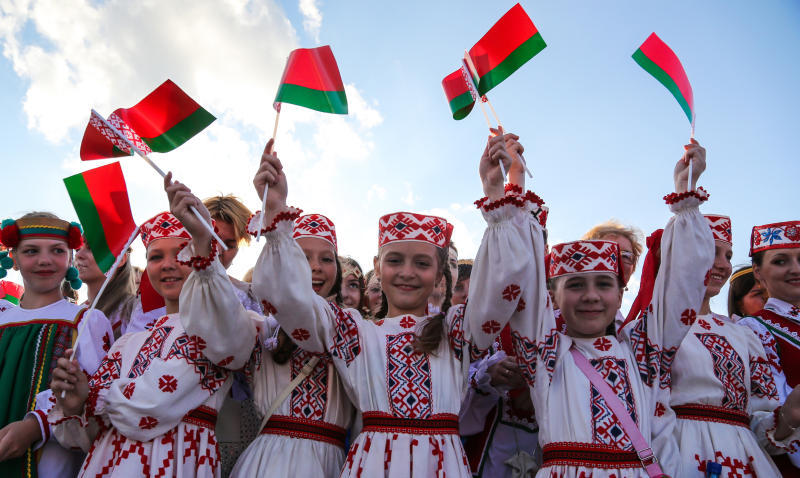 Где белоснежных птиц торжественный полёт,
Где аромат медовых вересковых трав,
Там сквозь берёзы пробивается восход.
Там спят туманы среди сосен и дубрав.
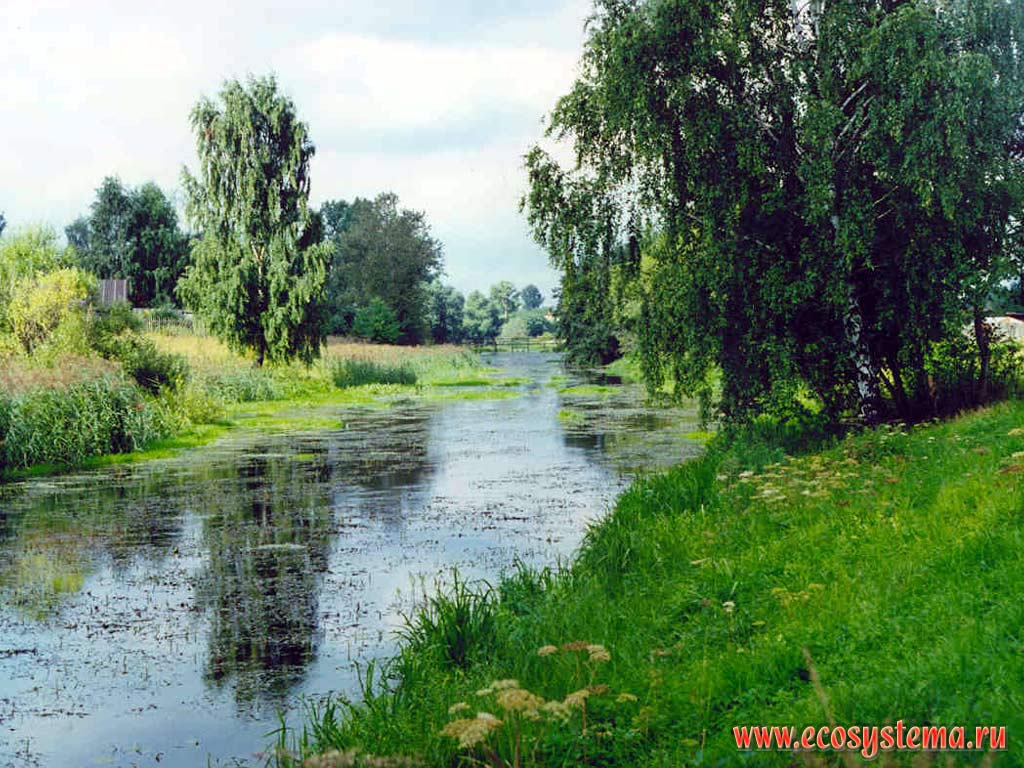 Журчит ручьями твоя ласковая речь.
Как мне нужна твоя божественная стать…
Через года клянусь любовь твою стеречь!
Как я хочу сейчас к ногам твоим припасть!
Ясная, светлая!
Чистая, нежная!
Белая, Белая Русь!
Засветло,
Затемно,
Буднично,
Празднично…
Лишь за тебя я молюсь!
Ты мне дорогу освещаешь в темноте,
Моей надежды путеводная звезда.
Ты любишь так, 
Как любишь мать своих детей
Твоей любви я не забуду никогда!
Святую правду знают храмов купола…
Твои победы помнит лик
Святых икон.
Как в Беларуси зазвонят колокола,
В России слышен колокольный звон!
Ясная, светлая!
Чистая, нежная!
Белая, Белая Русь!
Засветло,
Затемно,
Буднично,
Празднично…
Лишь за тебя я молюсь!
Лишь за тебя я молюсь!
Лишь за тебя я молюсь!
Лишь за тебя я молюсь!
Лишь за тебя 
я молюсь!
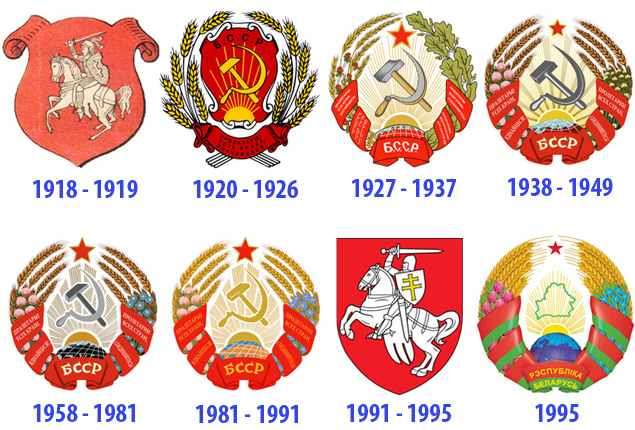 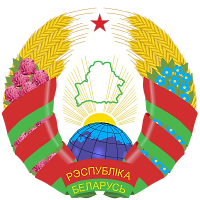 Зеленый контур – в золотых лучах восходящего солнца. Эта символика довольно проста: все свои помыслы граждане Беларуси устремляют к Отечеству – это наша земля. Мы сохраним ее в тех границах, в которых она нам передана предыдущими поколениями. Венок из колосьев, переплетающийся цветками клевера и льна – это символ памяти и нерасторжимой связи современников с предками. Венок, образованный из пучка ржи, с древних времен имел священный смысл для всех славянских народов, создавших на протяжении веков свою особую культуру. Славяне верили, что пучок или иной хлебный посыл – самый достойный способ обращения к божественным силам с просьбой о ниспослании или даровании нового урожая и процветания.
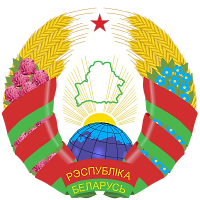 Клевер – символ связи с созидательным миром животных, для которых клевер – лучший корм. Лен – это хлопок севера, лен – символ преобразующей мощи труда, знак добра и достатка. Ниже контура границы Республики Беларусь помещен земной шар с восходящим над ним солнцем и золотыми лучами. Изображение земли и восходящего солнца – это два слоя символов жизни: Земля – основа всего живого, Солнце – источник жизни. Земной шар – это знак того, что Беларусь, являясь частью цивилизации, воспринимает все народы Земли как равноправных друзей и партнеров, готова с ними дружить и торговать. Земля в лучах солнца – вера в вечность жизни. Единение Земли и Солнца – главный знак жизни. В древних мифах человечества запечатлена эта символика. Красная звезда – пятиконечная звезда – символ человека и человечества, знак мужества и высоких помыслов. Пять лучей символизируют связь, дружбу людей всех пяти континентов Земли
Государственный гимн Республики Беларусь
Мы, беларусы — мірныя людзі, Сэрцам адданыя роднай зямлі, Шчыра сябруем, сілы гартуем
Мы ў працавітай, вольнай сям’і. Слаўся, зямлі нашай светлае імя, Слаўся, народаў братэрскі саюз!
Наша любімая маці-Радзіма,
Вечна жыві і квітней, Беларусь!